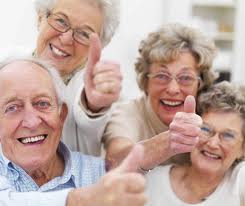 STARIJE ŽIVOTNO DOBA
Starije životno doba
Periodizacija:
rana starost 65-70 (75?) godina - ‚‚mladi stariji”
srednja starost 71-85 godina - ‚‚stariji”
pozna starost preko 86 godina – ‚‚stariji-stari”
Dužina života
Dužina života
Stari i srednji vek- 20-30 god.
19 vek- 40 god.
Početak 20. veka - do 50 god.
Početak 21. veka- 76 god. 
Individualne razlike velike
Polne razlike- 80 god. žene, 74 god.  Muškarci,iznad 65 god- 141 udovica prema 100 udovaca
Razlozi- sredinski i biološkinesreće, homicid, suicidnavike- pušenje, alkoholstress, rodni stereotipi o ispoljavanju osećanja, biolološki, genetski faktori, bolesti
Pozitivni faktori dužine života- Santrock,1999
Roditelji i dede i babe- doživeli iznad 80 god.
Bračni status većim delom odraslog životnog perioda
Adekvatna težina
Redovno vežbanje- 3 puta nedeljno
Nepušači
Osećanje zadovoljstva, ispunjenog života
Visoko obrazovanje
Stanovanje u ruralnoj sredini
Redovne zdravstvene i stomatološke kontrole
Primena tehnika za stres menadžment
Negativni faktori dužine života- Santrock,1999
Roditelji i dede i babe- živeli ispod 50 god.
Bračni status –kratko tokom odraslog životnog perioda
Prekomerna težina
Bez fizičkih aktivnosti
Sedeći posao
Više od dva alkoholna pića dnevno
Pušenje
Agresivnost, naprasitost, kompetitivnost
Osećanje nezadovoljstva, brige, osećanje krivice, žaljenja
Nezavršen fakultet
Stanovanje u gradskoj, zagađenoj sredini
Često razboljevanje
Hronično iskustvo stresa
Upuštanje u aktivnosti rizične po zdravlje
Faktori  pozitivnog starenja
Fizičke vežbe -usporavanje deterioracije, posebni programi za stare
Mentalna aktivnost- kognitivno funkcionisanje,programi intelektualne stimulacije za stare- edukacije, putovanja, neiskorišćeni resursi
Navike spavanje- dužina, poremećaji, više puta kraće dremanje, kraće noćno spavanje, lekovi
Navike ishrane- ekonomski faktori, prekomerna težina- servisi zajedničke ishrane i kućne dostave
Teorije starenja
Istorijske teorije starenja
Teorije iz doba antičke Grčke – humoralna teorija starenja- poremećaj humoralne ravnoteže u organizmu, izazvan gubitkom „urođene toplote“ koju svako živo biće dobija svojim nastankom. 
Teorije iz srednjeg veka – vitalistička teorija (“vis vitalis” – vitalna snaga).
19. vek- „metaboličke teorije“- postepeno smanjenje intenziteta metaboličkih procesa, teorije „zamora materijala“ i gašenja životne energije
Teorije starenja
Biološke teorije- uzroci starenja i smrtnosti:
Genetičke – greške u genetskom programu ili ćelijskoj ishrani, kumulacija štetnih uticaja
Fiziološke – oštećenje sistema organa ili fizioloških kontrolnih mehanizama
Projekat Gilgameš; kibernetska besmrtnost

Psihološke teorije- životni ciklusi,  zadaci i krize:
Teorija o epigenetskom razvoju identiteta (Erikson, 1963)
Teorija životnog toka (Levinston, 1978)
Teorije starenja
Teorije uspešnog starenja- sociološki pristup:
Teorija aktiviteta (Meddox, 1970)
Teorija isključivanja (Cumming and Henry, 1961)
Sindroma socijalne rekonstrukcije (Kuypers and Benston, 1973).
Teorija aktiviteta (Meddox, 1970)
Starosti i starenju su najbolje prilagođene one osobe koje zadržavaju određen stepen socijalnog aktiviteta.
Fizička i mentalna aktivnost starih lica doprinosi očuvanju njihovih fizioloških, psiholoških i intelektualnih funkcija.
Teorija isključivanja (Cumming & Henry  1961)
Osoba se sve više povlači iz društva i odustaje od ranijih socijalnih uloga.
Proces isključivanja može započeti pojedinac, društvo ili obe strane istovremeno.
Smanjenje aktivnosti je i pozitivno!
Etičko pitanje- teorija kao opravdanje za neuspeh društva da nađe smisaonu ulogu za stare
Proizvod industrijskog društva - moć posedovanja imovine i znanja
Sindrom socijalne rekonstrukcije (Kuypers and Benston, 1973)
Sindrom društvenog sloma (Zusman, 1966) – posledica etiketiranja.
Sindrom društvene rekonstrukcije (Kuypers and Benston) – tri preporuke:
odbacivanje nerealnih standarda i očekivanja,etika produktivnosti (doing) nasuprot etici deljenja, osećanja, znanja, preživljavanja
obezbeđivanje odgovarajućih socijalnih usluga
kreativnost i uticaj na kontrolu svog života isključivo odgovornost starih.
Razvojni zadaci u starosti
Integritet vs Očajanje (integrity vs. despair)- Erikson, 1963.
Prihvatanje sopstvenog života i smrti
Integritet- integrisati loša iskustva bez poricanja -  neuspesi, konflikti, razočarenja su deo slike o sebi koja ostaje pretežno pozitivna.
Očaj-želja da je sve bilo dugačije, nemirenje sa krajem života.Potencirano stavovima sredine o nekompetentnosti, zavisnosti, konzervativnosti starih, kao i gubitkom prijatelja
Tri oblika psihološkog prilagođavanja-  Peck, 1968.
self-differencijacija- nove uloge, zadaci, procena lične vrednosti nije suma obavljenih poslova 
telesna transcendencija-  prevazilaženje usmerenosti na zdravlje i izgled, prihvatanje promena (estetska hirurgija?)
self-transcendencija – odnos prema smrti i smislu unapređenja života potomaka
Razvojni zadaci u starosti
Životni osvrt/pregled (life review)- bilans i reorganizacija smisla i slike života, validacija 
Samopoštovanje- u odnosu na ogledanje u očima drugih (senilni, zavisni, nesposobni) uz gubitak bliskih osoba i uloga- vulnerabilnost;kontrola nad životom i privatnost
Zadovoljstvo životom- zdravlje, prihodi, socijalna mreža, aktivnosti, interesovanja
Loš socijalni status i „ageism“-  promena pozicije moći u savremenom društvu- negativna predstava i stavovi o starima samo zato što su stari- diskriminacija i predrasude kao „samoispunjavajuće proročanstvo“
Depresija i drugi emotivni problemi- usamljenost, beznadežnost, bespomoćnost, promene
Religija i spiritualnost- svha, vera, nada, pripadanje, prihvatanje starenja, gubitaka  i smrti
Vežba
Imaginarni intervju sa starijom osobom koju dovoljno dobro poznajete:

Čime je zadovoljna
Čime je nezadovoljna
Koje potrebe ima i kako ih zadovoljava
Lični izazovi u starijem dobu
Načini kako se nosi sa izazovima